Coordinación Estatal de Comunicación Social
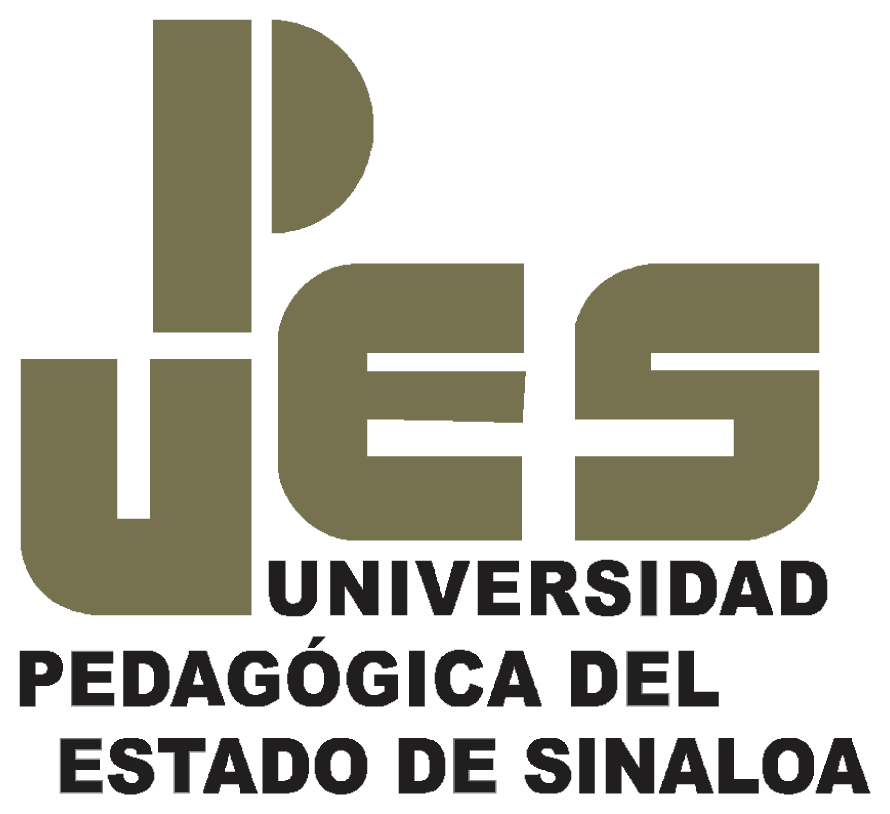 Recomendaciones en el uso de imágenes
Recomendaciones en el 
uso de imágenes
Introducción
Se consideran datos sensibles el nombre propio, voz, pseudónimo, apariencia, rasgos o atributos físicos, de personalidad y comportamiento, firma y demás elementos y factores que definen a una persona desde los puntos de vista físico y moral.

Los elementos mencionados se consideran en la Ley de Protección de Datos Personales en Posesión de Particulares, en la Ley de Derechos de Autor y en la Ley de Niñas, Niños y Adolescentes del Estado de Sinaloa.
Universidad Pedagógica del Estado de Sinaloa
Coordinación Estatal de Comunicación Social
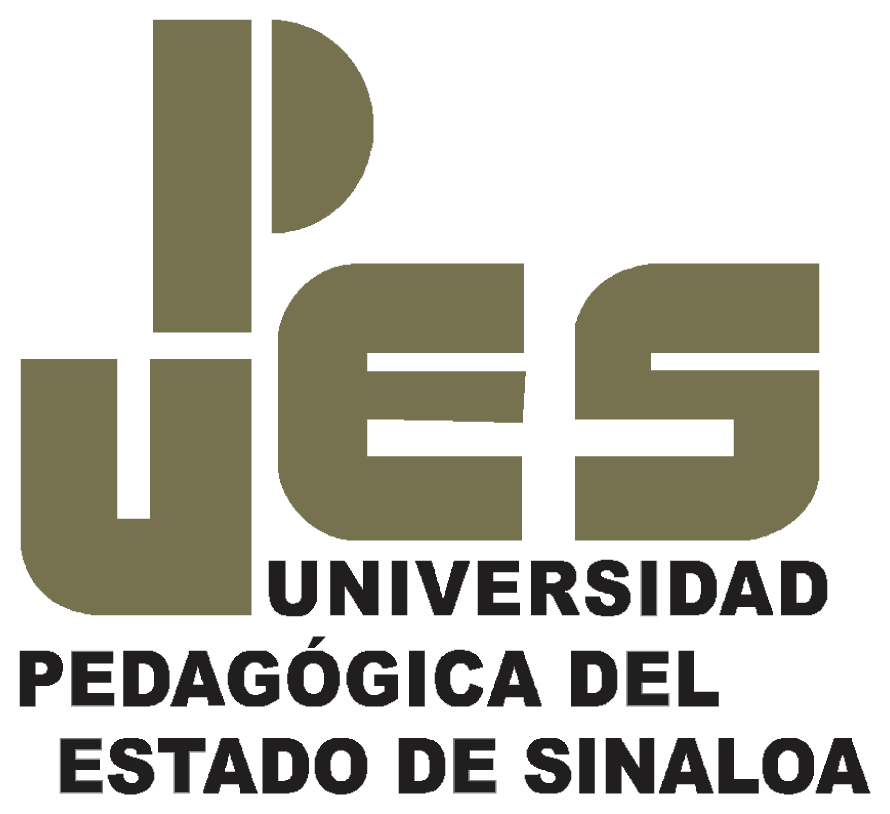 Con el propósito de respetar tales derechos, se emiten las siguientes recomendaciones a considerar en presentaciones y cualquier grabación en audio o video.
Las imágenes que presenten rostros deberán contar con la autorización de la(s) persona(s) que en ella aparecen, de no ser así deberán presentarse con el rostro difuminado o en una toma que no permita identificar su rostro o algún rasgo característico.

Bajo ninguna circunstancia podrán presentarse imágenes de menores sin la autorización formal de la madre, padre o tutor(a).
Universidad Pedagógica del Estado de Sinaloa
Coordinación Estatal de Comunicación Social
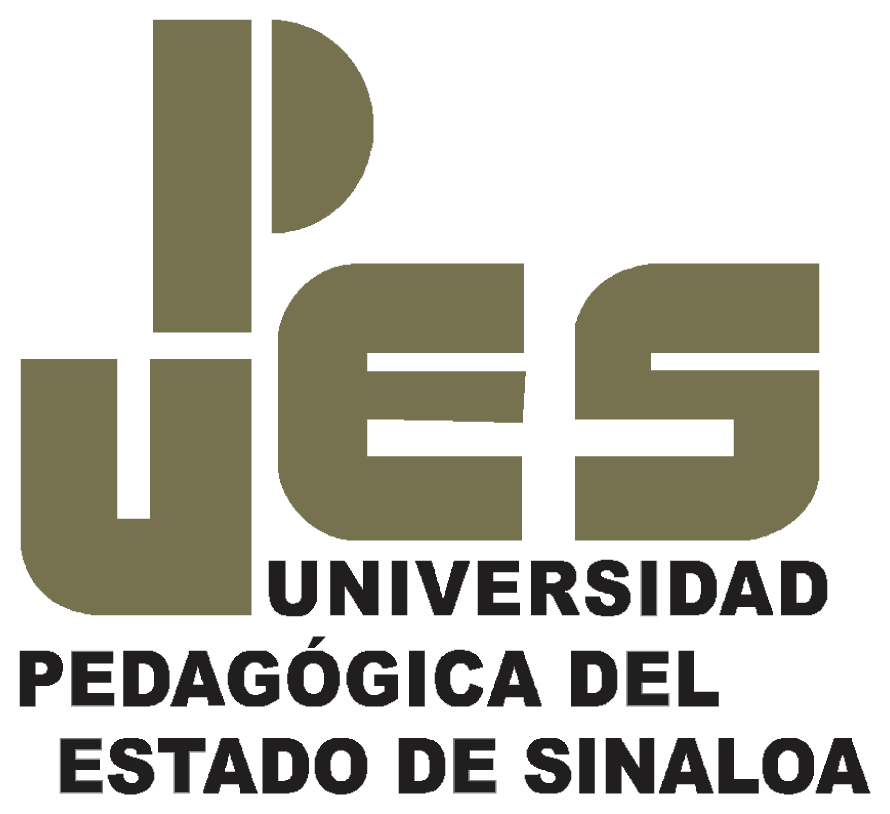 Bajo ninguna circunstancia podrán emplearse imágenes de personas con discapacidad, a menos de que se cuente con su autorización expresa en el caso de mayores de edad, o con la autorización de la madre, padre o tutor(a) tratándose de menores de edad.
Las imágenes deberán fomentar la equidad y la inclusión procurando, de ser posible, el equilibrio en la presencia de hombres y mujeres.
Bajo ninguna circunstancia las imágenes fomentarán la discriminación por edad, género, orientación sexual, discapacidad, estatus social o cualquier otra que atente contra la dignidad humana.
Las imágenes no deberán hacer proselitismo político o religioso, como tampoco promover mensajes que favorezcan intereses partidistas.
Universidad Pedagógica del Estado de Sinaloa
Coordinación Estatal de Comunicación Social
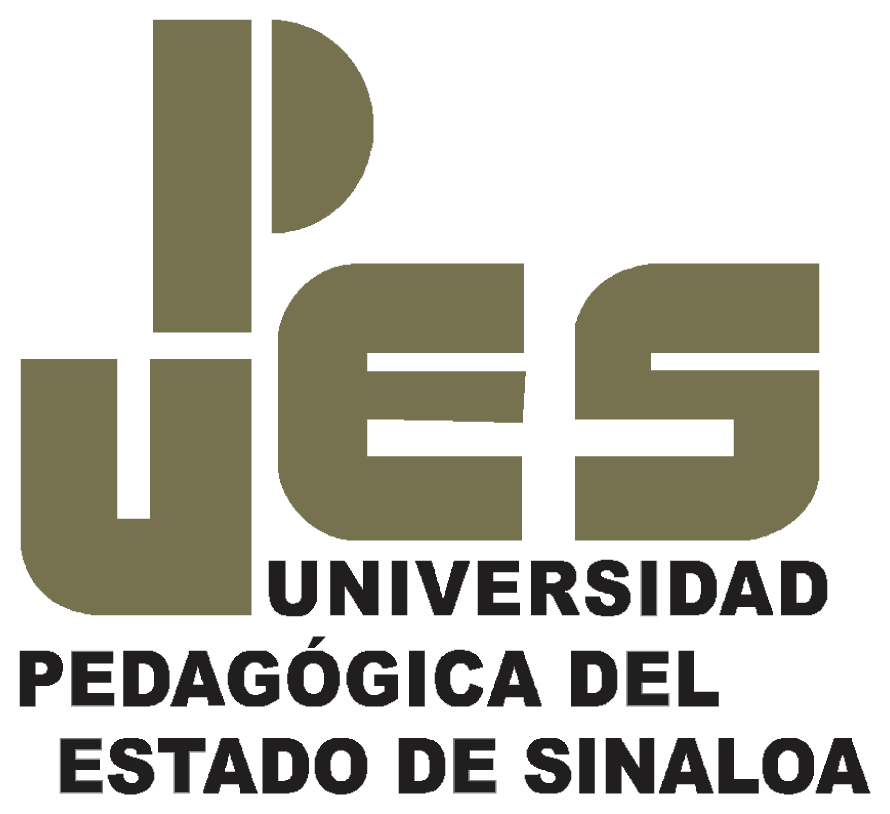 Se recomienda citar el crédito del autor(a) de las imágenes, en caso de conocerse.
Se recomienda emplear imágenes provenientes de bancos de imágenes libres de derechos de autor, o bien de sitios oficiales tales como Gobierno o Unesco.
Se recomienda privilegiar el uso de ilustraciones sobre el de fotografías.
Puede dirigirse a la Coordinación de Comunicación Social para recibir apoyo con las imágenes de archivo, a través del correo
comunicacion.social@upes.edu.mx
Universidad Pedagógica del Estado de Sinaloa
Coordinación Estatal de Comunicación Social
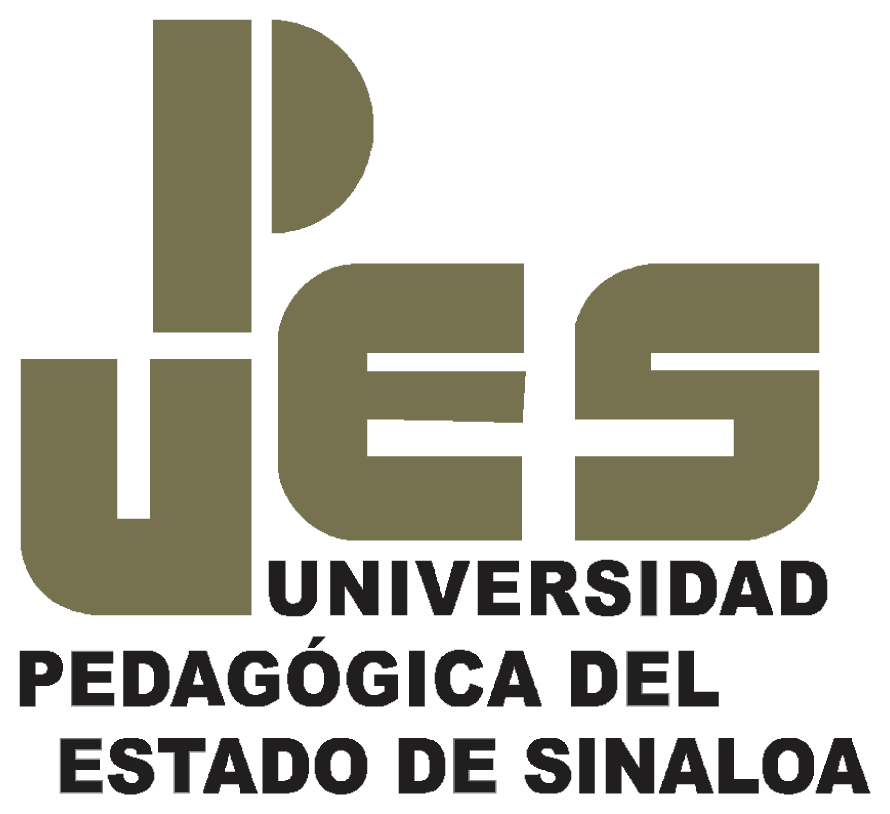 Videos
Cuando se trate de videos producidos de manera externa a la UPES, mediante contratación particular, la UPES se reserva el derecho de dar a conocer el nombre y/o logotipo de la casa productora.
En videos producidos a través de patrocinios, deberán establecerse previamente, mediante convenio formal de colaboración, las condiciones del patrocinio en cuanto a presentación de logotipos, orden y duración en el video, propiedad intelectual, derechos de autor, derechos de reproducción y duración del convenio. Bajo ninguna circunstancia se establecerán convenios de producción con marcas o establecimientos que promuevan productos o actividades que atenten contra la dignidad y la integridad humana.
Universidad Pedagógica del Estado de Sinaloa
Coordinación Estatal de Comunicación Social
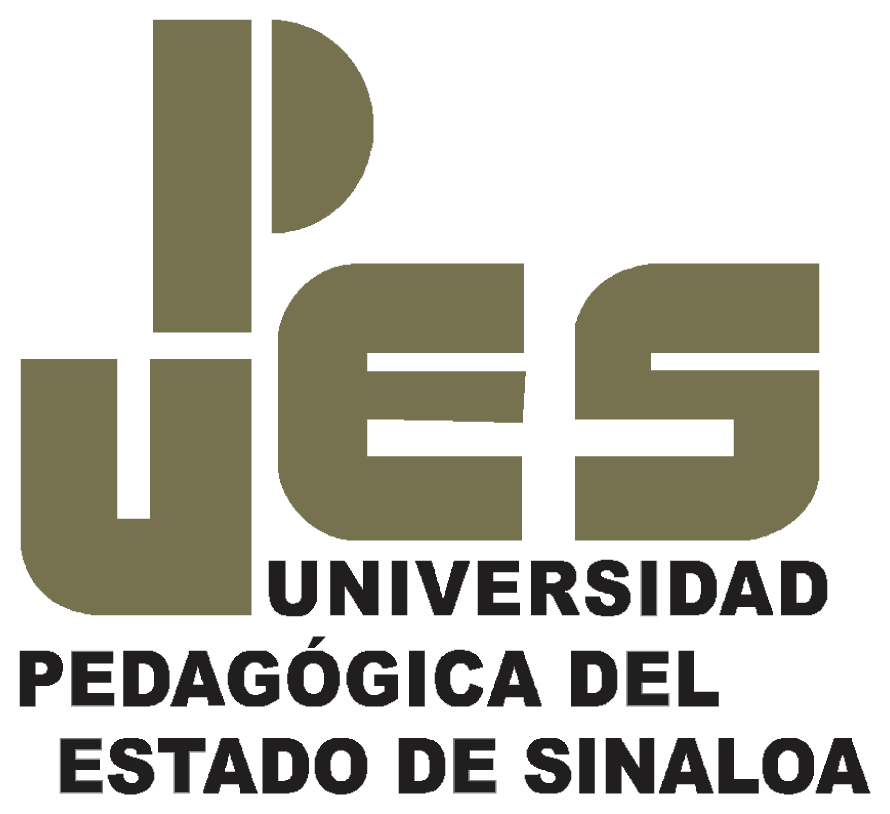 El contenido de los videos privilegiará el lenguaje no sexista, incluyente, que evite cualquier discriminación por cuestiones de género, orientación sexual, edad, religión, discapacidad, estado civil o cualquier otra que atente contra la dignidad humana.
La colocación en la plataforma Moodle de fotografías y/o videos en presentaciones o cualquier otro material queda bajo la responsabilidad de quien suministre el material.
En caso de detectarse algún material gráfico o sonoro que contravenga lo aquí especificado podrá retirarse de inmediato, procediendo a comunicar a la persona que lo colocó las causas que originaron tal medida.
Universidad Pedagógica del Estado de Sinaloa
Coordinación Estatal de Comunicación Social
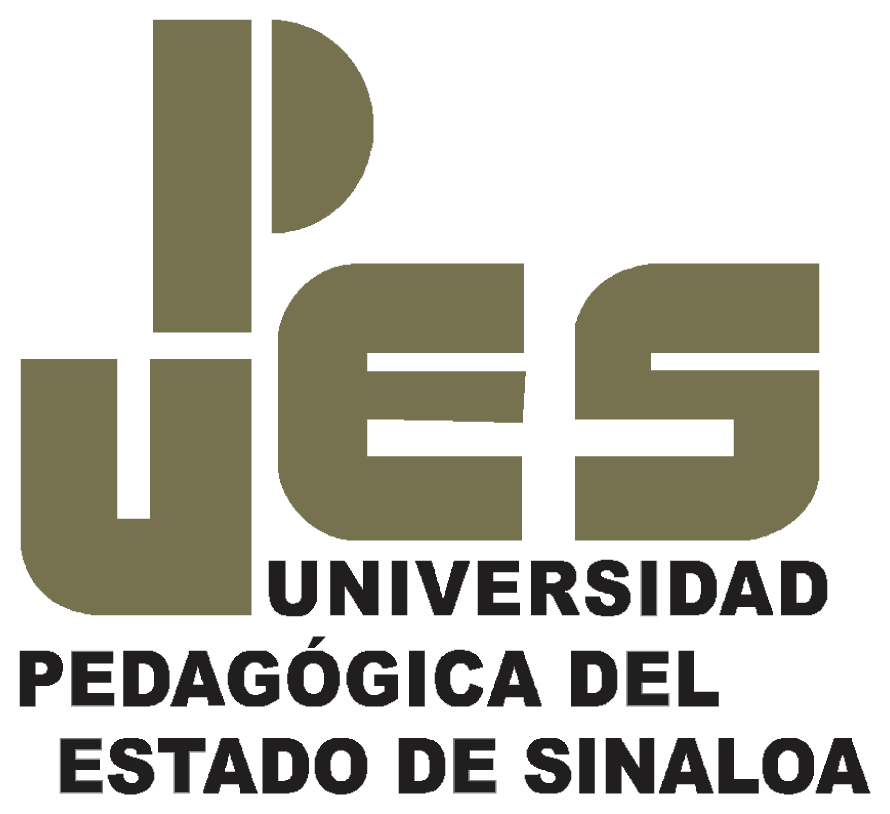 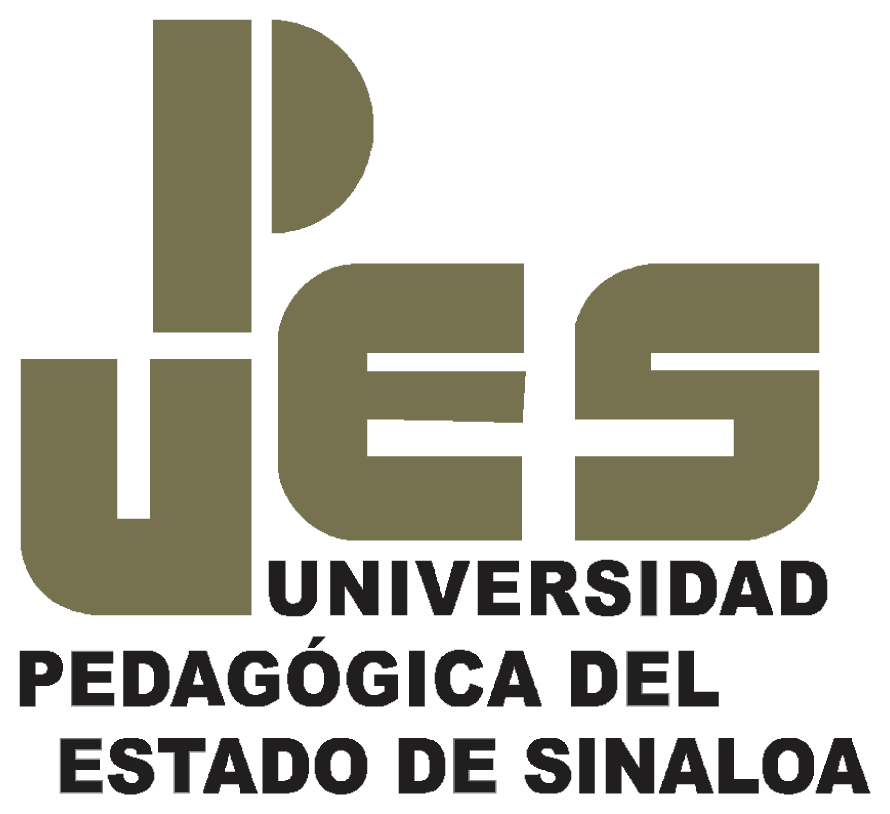 Coordinación Estatal de Comunicación Social